Smago ceļu satiksmes negadījumu izpētes pilotprojekts Pētījuma rezultāti
Oskars Irbītis
Smago ceļu satiksmes negadījumu izpētes pilotprojekta vadītājs
05.03.2025.
Smago ceļu satiksmes negadījumu izpētes pilotprojekta mērķis
Organizēt detalizētu ceļu satiksmes negadījumu ar bojāgājušiem un smagi cietušajiem izpētes pilotprojektu Latvijas teritorijā.
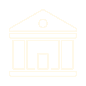 Organizēt darba grupu no vairāku nozaru speciālistiem.
Apgādāt pilotprojekta grupu ar nepieciešamajām iekārtām un instrumentiem un datorprogrammatūru.
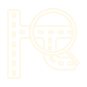 Izstrādāt metodiku izpētes veikšanai un atzinumu sagatavošanai.
Sagatavot nepieciešamās izmaiņas normatīvajos aktos, lai būtu iespējams veikt CSNg izpēti.
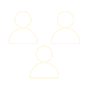 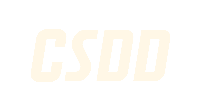 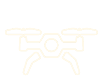 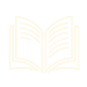 Smago ceļu satiksmes negadījumu izpētes pilotprojekta mērķis
Izstrādāt informācijas aprites shēmu starp atbildīgajām institūcijām un iestādēm.
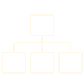 Izveidot vienotu un sistemātisku CSNg analīzes struktūru ceļu satiksmes negadījumu ietekmējošu faktoru izvērtēšanai.
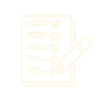 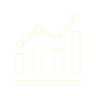 Sagatavot objektīvus datus satiksmes drošības politikas veidotājiem un īstenotājiem, kā ari sabiedrībai par aktuālo satiksmes drošības situāciju
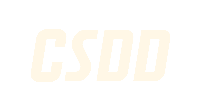 Pilotprojekts skaitļos
Pilotprojekta realizācijas laiks: 07.03.2024.-28.02.2025.
Izpēte veikta 69 ceļu satiksmes negadījumiem.
66 pētītie negadījumi ir bijuši ar bojāgājušiem (65 % no visiem CSNg ar bojāgājušiem).
3 ar smagi cietušiem.
29 negadījumos izpēte ir pabeigta.
17 negadījumos izpēte ir daļēji pabeigta.
26 negadījumos izpēte turpinās.
Braucot uz negadījuma vietām un vācot informāciju nobraukti 19000 km
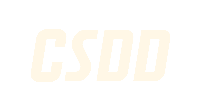 CSNg rašanos ietekmējošo faktoru biežums
*Viena CSNg rašanos var ietekmēt vairāki faktori
Visbiežāk konstatētie CSNg rašanos ietekmējošie faktori
Atļautā kustības ātruma pārsniegums
Piedalīšanās satiksmē apreibinošo vielu iespaidā
Gājēju rīcība
Ceļa infrastruktūras ietekme
Riskanti apdzīšanas manevri
Iemaņu trūkums
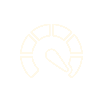 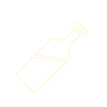 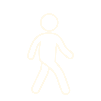 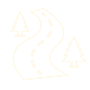 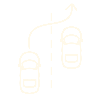 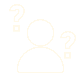 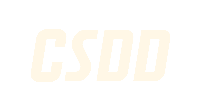 Būtiskākie identificētie riski un secinājumi
Ir identificēts būtisks riska faktors satiksmē, kas saistīts ar riskantiem apdzīšanas manevriem. 
Šajos negadījumos ir liela kravas automobiļu un autobusu iesaiste. 
Ir nepieciešams veikt detalizētāku šī jautājuma izpēti, lai būtu iespējams spriest, kā samazināt šādu gadījumu skaitu.


Gājēju problēma gada tumšajos bezsniega mēnešos, kas ir tiešā saistībā ar redzamības faktoriem:
atstarojošo elementu nelietošana,  
zems fona kontrasts, 
transportlīdzekļu lukturu kvalitāte, 
gājēju infrastruktūras trūkums.
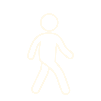 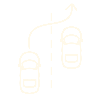 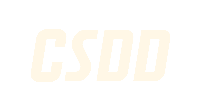 Būtiskākie identificētie riski un secinājumi
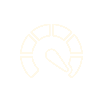 Liels skaits alkohola reibumā esošu satiksmes dalībnieku – tai skaitā gājēji.
Pārsniegta atļautā kustības ātruma ietekme uz ceļu satiksmes negadījumu rašanās mehānismu un tā sekām.
Nepietiekamas iemaņas attiecīgā transportlīdzekļa vadīšanā un satiksmes risku izvērtēšanā, īpaši motociklu vadītāju vidū.
Pētījuma laikā identificētas 13 vietas, kur iespējams veikt infrastruktūras uzlabojumus.
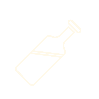 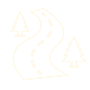 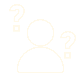 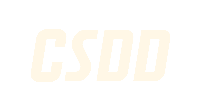 Pieaug procentuālā kravas automobiļu un autobusu iesaiste smagajos CSNg
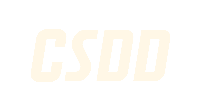 Pieaug procentuālā kravas automobiļu un autobusu iesaiste smagajos CSNg
Liels profesionālo autovadītāju trūkums.
Straujš profesionālo autovadītāju vidējā vecuma pieaugums.
Nav pieejama profesionālu autovadītāju arodizglītība.
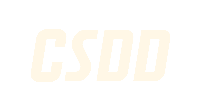 Secinājumi par pilotprojekta norisi
Smago ceļu satiksmes negadījumu izpētes pilotprojekts ir bijis veiksmīgs un ir sasniedzis nospraustos mērķus.
Ir nepieciešams pāriet uz pastāvīgu, sistemātisku smago ceļu satiksmes negadījumu izpēti.
Nepieciešams projektam piesaistīt medicīnas un uzvedības speciālistus, jo liela daļa CSNg ietekmējošo faktoru ir tieši cilvēciskie faktori.
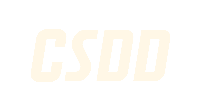 Sadarbība ar citām institūcijām
Ir izveidots veiksmīgas sadarbības modelis starp VAS CSDD, Valsts policiju, VSIA Latvijas valsts ceļiem, Satiksmes ministriju un Iekšlietu ministriju. Papildus būtu jāveido informācijas apmaiņas sistēma ar pašvaldībām.
Sadarbība ar Valsts policiju operatīvi saņemot informāciju par notikušajiem smagajiem CSNg.
Notikuma vietā savākto datu nodošana Valsts policijai.
Laba sadarbība negadījuma vietās ar Valsts policiju un Latvijas Valsts ceļiem.
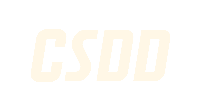 Pāreja uz pastāvīgu un sistemātisku smago ceļu satiksmes negadījumu izpētes un analīzes procesa nodrošināšanu
Ir izstrādātas un pārbaudītas darba metodes
Ir iegādātas nepieciešamās iekārtas
Ir pilotprojekta laikā uzkrātā pieredze un zināšanas
Ir laba sadarbība ar VP, LVC, SM, ārzemju kolēģiem
Ir apzināti nepieciešamie resursi

Nepieciešams:
Normatīvo aktu pieņemšana
Izveidot un aprīkot otru vienību darbam negadījumu vietās 
Pēc likuma pieņemšanas izpētē piesaistīt ārstus un uzvedības speciālistus
Izveidot uzskaites un analīzes datorsistēmu
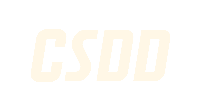 Izstrādāts likums par smago ceļu satiksmes negadījumu izpēti
Likuma mērķis
ir radīt tiesiskus priekšnoteikumus un nodrošināt vienotu, un sistemātisku pieeju smago ceļu satiksmes negadījumu izpētei

Nodrošināt informācijas pieejamību 
no izmeklēšanas iestādēm un citām valsts un pašvaldības institūcijām, kas ir izmantojama CSNg izpētē;
no citām personām un iestādēm

Nodrošināt datu aizsardzību, 
kas iegūti pētījuma laikā, garantējot personas sniegtās informācijas neizpaušanu trešajām personām
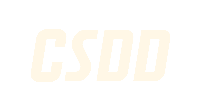 Paldies!